O‘zbek tili
9-sinf
Mavzu: Barkamollik. 
(To‘ldiruvchi, uning turlari)
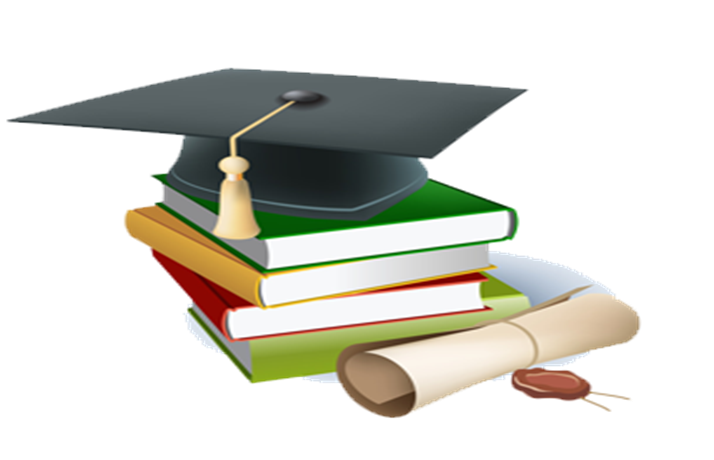 Berilgan maqollardagi vositali va vositasiz to‘ldiruvchilarni aniqlang.
1. Oltin o‘tda bilinadi, odam mehnatda.
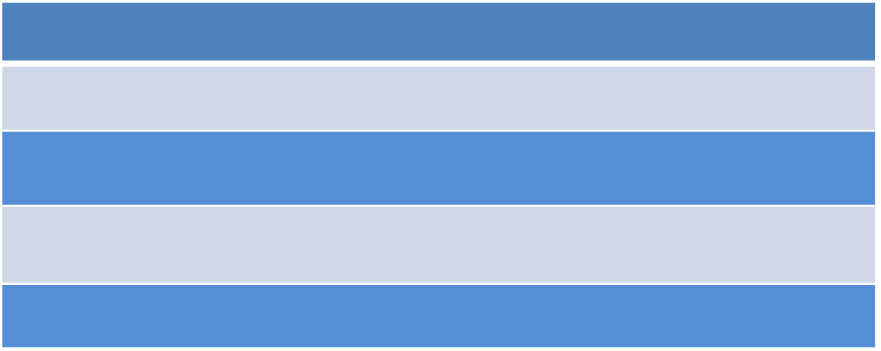 2. Arslon izidan qaytmas, yigit so‘zidan.
3. Bola aziz, odobi undan aziz.
4. Yaxshi bilan yursang, yetarsan murodga,
 
     Yomon bilan yursang, qolarsan uyatga.
Berilgan maqollardagi vositali va vositasiz to‘ldiruvchilarni aniqlang.
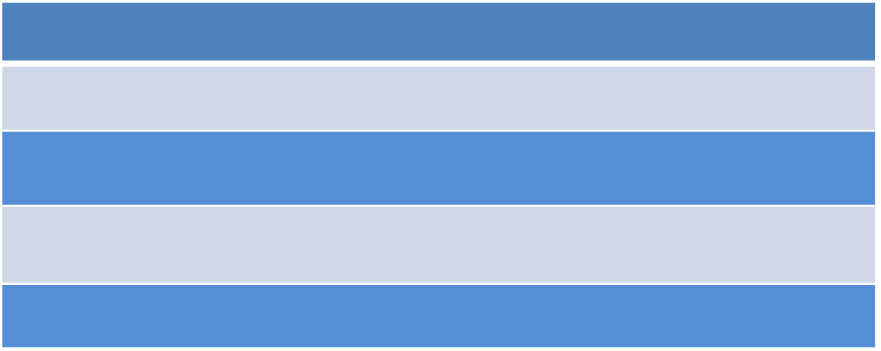 5. So‘rashdan uyalma, bilmaslikdan uyal.
6. Oyni etak bilan yopib bo‘lmaydi.
7. Bo‘linganni bo‘ri yer.
8. Yaxshiga yondash, yomondan qoch.
Berilgan gaplarni vositali va vositasiz to‘ldiruvchilarga ajratib yozing
Bu kitobni ukamga oldim.
Kechada o‘tmish voqealardan bahs ketdi.
Xat qizil qalamda yozilgan edi.
Qishloqqa avtobusda ketadigan bo‘ldim.
Sayohat vaqtida ko‘rganlarimdan batafsil gapirdim.
Berilgan tayanch so‘z va so‘z  birikmalari 
 ishtirokida bog‘lanishli gaplar tuzing.
Tayanch so‘z va birikmalar: barkamollik, iqtidorli yoshlar, har tomonlama, iste’dodli, barkamol avlodni , yetuk, jamiyatimiz e’tiboridadir, аxloq-odob.
      Namuna: Sog‘lom va barkamol avlodni tarbiyalashda oila muhim o‘rin tutadi.
4-mashq. Gaplarni yozing. Vositasiz	to‘ldiruvchilarni toping.
1. Sen ko‘rganni u ham ko‘rgan. 
2. O‘quvchilar hozir kitob o‘qishyapti.  
3. U Ikromjonni frontga ana shunday kuzatib qolgan edi. (S. A) 
4. Bu kitobni ukam uchun oldim. 
5. Yaxshini maqtasang yarashur, yomonni maqtasang adashur. (Maqol) 
6. Qiy-chuv bilan ularni yengib bo‘lmaydi. 
7. Birni birov beradi, ko‘pni mehnat. (Maqol) 
8. Og‘zi bo‘shga ishonib bo‘lmaydi.
4-mashq. Gaplarni yozing. Vositasiz	to‘ldiruvchilarni toping.
1. Sen ko‘rganni u ham ko‘rgan. 
2. O‘quvchilar hozir kitob o‘qishyapti.  
3. U Ikromjonni frontga ana shunday kuzatib qolgan edi. (S. A) 
4. Bu kitobni ukam uchun oldim. 
5. Yaxshini maqtasang yarashur, yomonni maqtasang adashur. (Maqol) 
6. Qiy-chuv bilan ularni yengib bo‘lmaydi. 
7. Birni birov beradi, ko‘pni mehnat. (Maqol) 
8. Og‘zi bo‘shga ishonib bo‘lmaydi.
“Tushunchalar tahlili” metodi
Berilgan tushunchalarga  izoh bering.
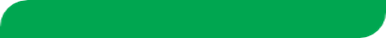 Matn
Nuqtalar o‘rniga mos keladigan qo‘shimchalarni qo‘yib  yozing.
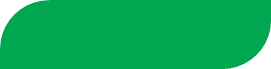 2-mashq(77-bet)
Yaxshi... maqtasang yarashur, yomon... maqtasang adashur. 
2. Bir... birov beradi, ko‘p... mehnat. 
3. El... el qo‘shilsa – davlat, el... el kelsa – mehnat. 
4. Tiling bilan diling... bir tut. 
5. Salimaga kitob... men keltirdim. 
6. To‘g‘ri so‘z tosh... yoradi, egri so‘z bosh... 
7. Kitob o‘qish kishining so‘z boyligi... oshiradi. 8. Dangasa... ish buyursang, sen... aql o‘rgatar.
Nuqtalar o‘rniga mos keladigan qo‘shimchalarni qo‘yib  yozing.
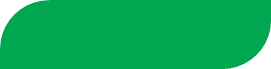 2-mashq(77-bet)
1. Yaxshini maqtasang yarashur, yomonni maqtasang adashur. 
2. Birni birov beradi, ko‘pni mehnat. 
3. Elga el qo‘shilsa – davlat, elga el kelsa – mehnat. 
4. Tiling bilan dilingni bir tut. 
5. Salimaga kitobni men keltirdim. 
6. To‘g‘ri so‘z toshni yoradi, egri so‘z boshni 
7. Kitob o‘qish kishining so‘z boyligini oshiradi. 
8. Dangasaga ish buyursang, senga aql o‘rgatar.
“Zakovatli zukko” usuli
1. Barkamol inson qanday bo‘lishi kerak? ____________________________________________

2. Odobli bo‘lmoq uchun  nimalar qilish kerakligini yozing. ____________________________________________
3. Siz o‘zingizni iqtidorli deb o‘ylaysizmi? 3 ta sababini ko‘rsating.  __________________________________
Gaplarni yozing. Vositali	to‘ldiruvchilarni	aniqlang va ularning qaysi so‘z turkumida kelayotganini izohlang.
5-mashq.
Namuna: Beshdan (nimadan? son ) ikkini ayirish kerak. 

1. Beshdan ikkini ayirish kerak. 2. Nima uchun uzr so‘rash kerak? 3. Kecha kelmaganlarga xabar berish kerak. 
4. Masalani qalamda yozdi. 5. Chizmani kitobdan daftarga ko‘chirdim. 6. Chaqmoqning yalt-yultidan bola qo‘rqdi. 7. Yaxshiga yondash, yomondan qoch. (Maqol)
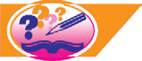 Matnni o‘qing va ona tilingizga tarjima qiling
Iqtidorli va iste’dodlilar taqdirlanmoqda
Davlatimiz iqtidorli yoshlarni aniqlash, ularning qobiliyatini rivojlantirishga katta e’tibor beryapti. 
        Mamlakatimizda yoshlar har tomonlama qo‘llab-quvvatlanib, ularning orzulari ro‘yobga chiqarilmoqda. Ular uchun yetarli shart-sharoitlar yaratib berilmoqda.
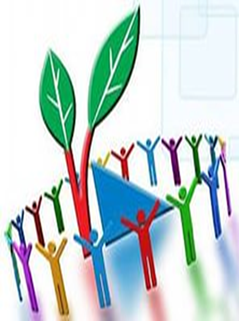 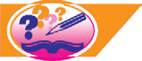 Matnni o‘qing va ona tilingizga tarjima qiling
Misol uchun, iqtidorli qizlarimizni aniqlash uchun Zulfiya nomidagi hamda iste’dodli yoshlarni aniqlash uchun „Nihol“ Davlat mukofotlarining ta’sis etilishi yoshlar uchun katta imkoniyat yaratib beryapti. 
          „Yoshlar ittifoqi“ yoshlar ijtimoiy harakati ham iqtidorli 
yoshlarni aniqlash, ularning qobiliyatlarini rivojlantirishga ko‘maklashib kelmoqda.
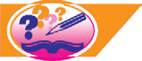 Matnni o‘qing va ona tilingizga tarjima qiling
Iqtidorli va iste’dodlilar taqdirlanmoqda
Davlatimiz iqtidorli yoshlarni aniqlash, ularning qobiliyatini rivojlantirishga katta e’tibor beryapti. Наше государство  уделяет большое внимание развитию способности у одарённой молодёжи.
        Mamlakatimizda yoshlar har tomonlama qo‘llab-quvvatlanib, ularning orzulari ro‘yobga chiqarilmoqda. В нашей стране молодежь всесторонне поддерживается и осуществляются их мечты.  Ular uchun yetarli shart-sharoitlar yaratib berilmoqda.
Для них создаются все условия.
“FSMU” texnologiyasi asosida matnni o‘rganish
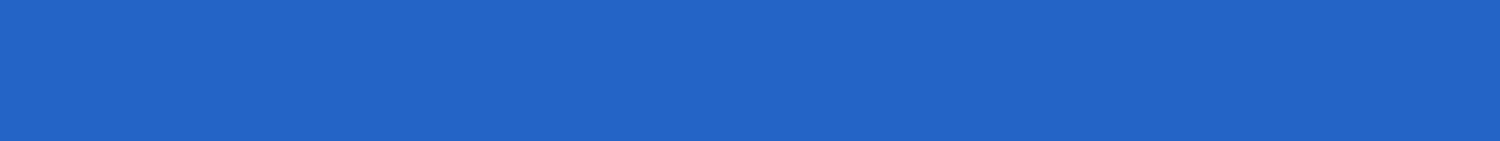 F – Fikringizni bayon eting
S – fikringiz bayoniga misol keltiring
M – ko‘rsatilgan sababni isbotlovchi misol keltiring
U – fikringizni umumlashtiring
“FSMU” texnologiyasi
F – Iqtidorli va iste’dodlilar taqdirlanmoqda
S –  Davlatimiz iqtidorli yoshlarni aniqlash, ularning qobiliyatini rivojlantirishga katta e’tibor beryapti.
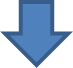 “FSMU”texnologiyasi
M –iqtidorli qizlarimizni aniqlash uchun Zulfiya nomidagi hamda iste’dodli yoshlarni aniqlash uchun “Nihol” Davlat mukofotlarining ta’sis etilishi yoshlar uchun katta imkoniyat yaratib beryapti.
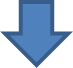 U –
Matn yuzasidan savol va topshiriqlar
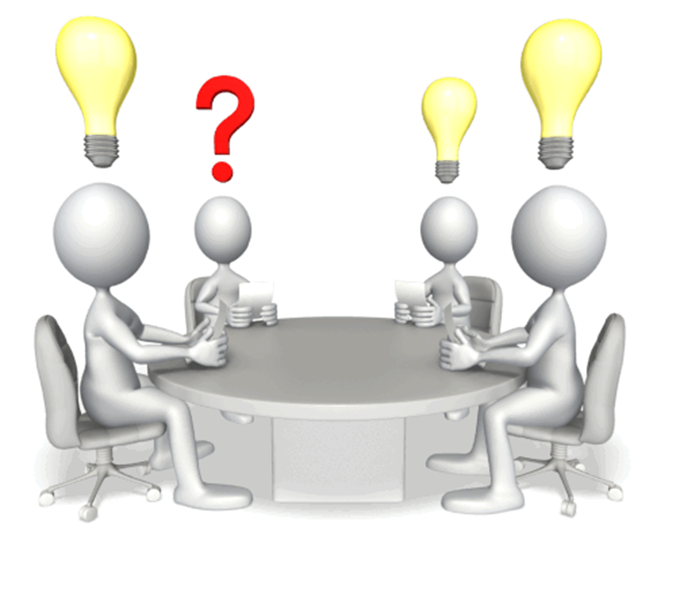 Matn kimlar haqida?
Yurtimizning iqtidorli va iste’dodli yoshlari haqida.
5. O‘tkir Rahmat qanday mukofotlarga sazovor bo‘lgan?
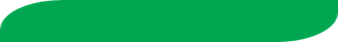 Berilgan savollar asosida suhbat
Yurtimizda ta’lim sohasida qanday o‘zgarishlar bo‘ldi?
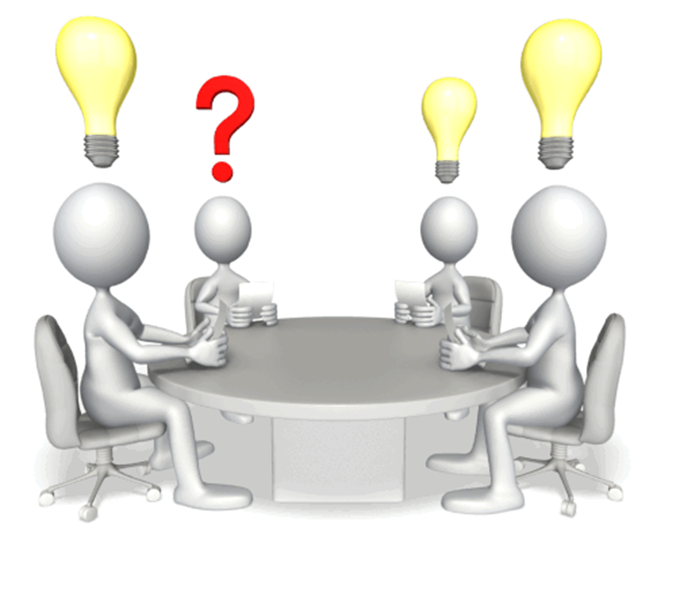 5. O‘tkir Rahmat qanday mukofotlarga sazovor bo‘lgan?
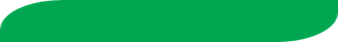 Berilgan savollar asosida suhbat
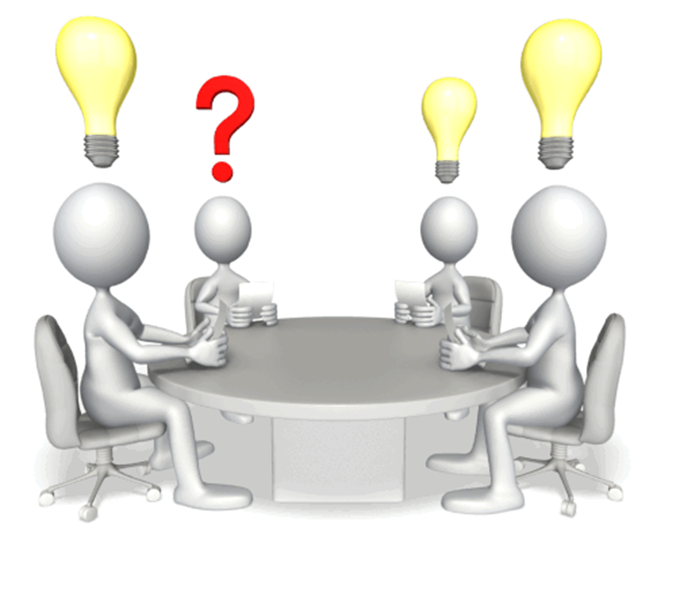 Matndan vositali va vositasiz to‘ldiruvchilarni topib, daftaringizga yozing.
5. O‘tkir Rahmat qanday mukofotlarga sazovor bo‘lgan?
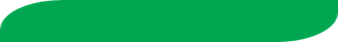 Mustaqil bajarish uchun topshiriq
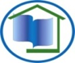 4-topshiriq. (79-80-betlar). Matnni o‘qing va berilgan topshiriqlarni bajaring.
E’tiboringiz uchun rahmat!
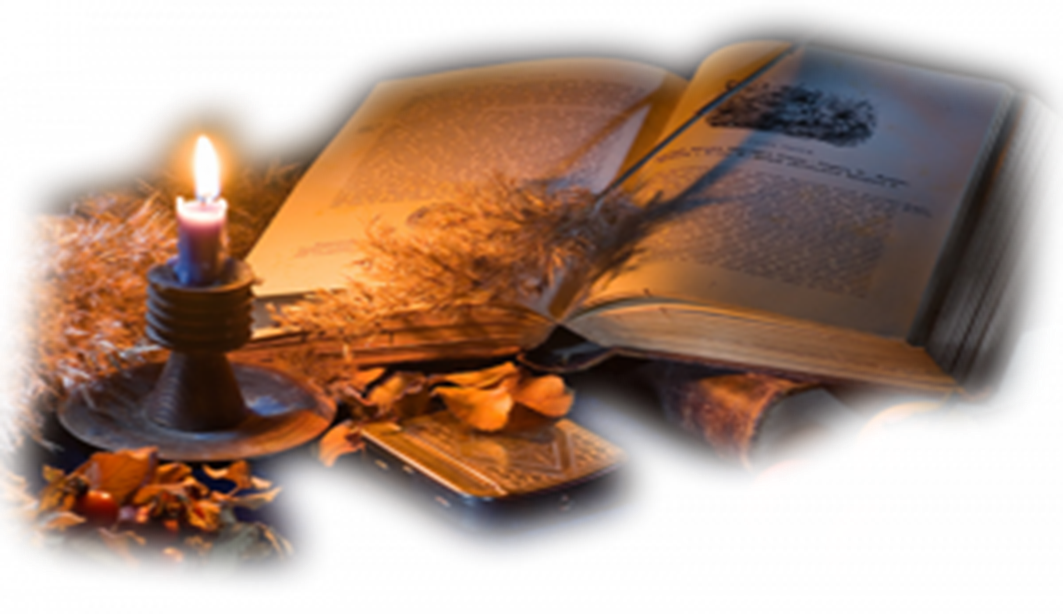